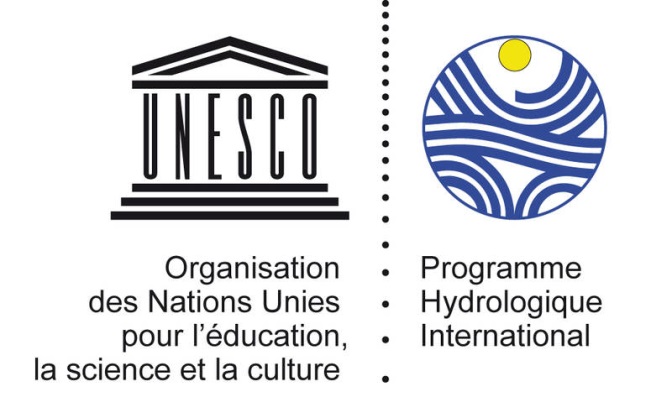 WHY SCIENCE IS NEEDED FOR BETTER DECISION-MAKING IN TRANBSOUNDARY GROUNDWATER GOVERNANCE?
Regional Meeting on Transboundary Aquifers Cooperation in Africa
5-8 September 2017, Tunis, Tunisia
Tales Carvalho Resende 
UNESCO International Hydrological Programme (IHP)
Some hydrogeology basics…
What do you see in these pictures?
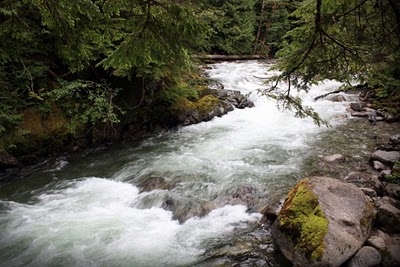 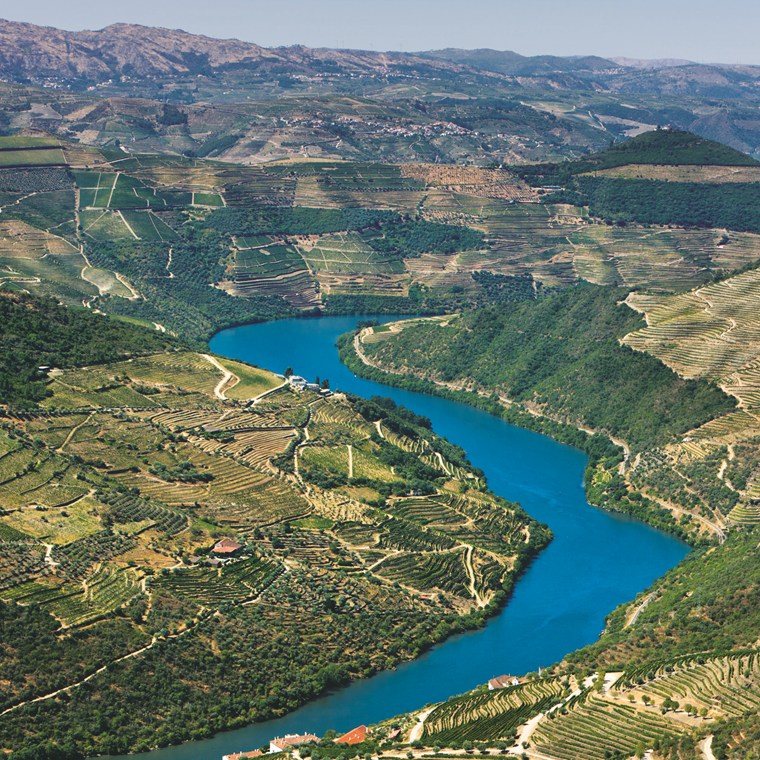 What do you see in these pictures?
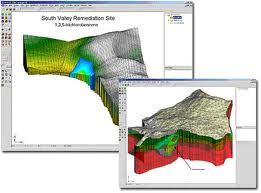 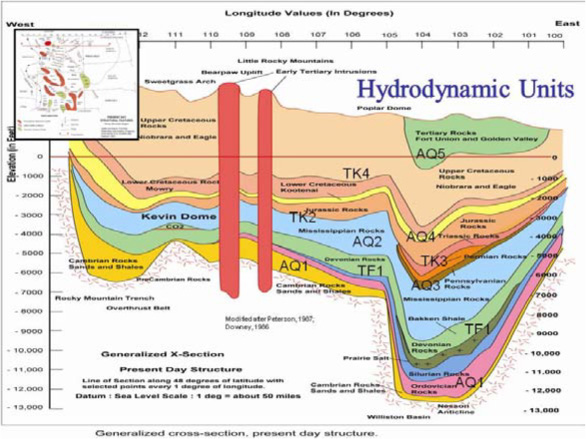 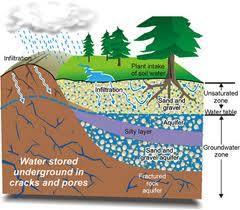 GROUNDWATER!!!
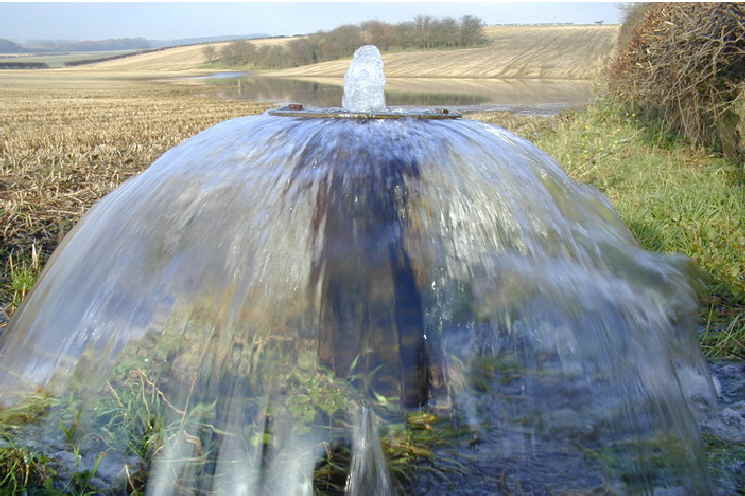 Let’s try to make visible the invisible!
The importance of groundwater
Groundwater provides drinking water to at least 50% of the world’s population and represents 43% of all of the water used for irrigation (UNESCO-WWAP, 2009 , Siebert et al. 2010).

Groundwater plays an important role in society’s adaptation to climate variability and change, especially because it is more resilient to the effects of climate change than surface water (Van der Gun, 2012, Taylor et al., 2013).

Groundwater unique buffer capacity provides a major strength to reduce the risk of temporary water shortage, and to create conditions for survival in areas were climate change is expected to cause water stress (e.g. semi-arid and arid regions).

Groundwater abstraction has increased by more than 300% over the past 50 years with major socioeconomic benefits, its development and use has often fallen outside of governance frameworks (Van der Gun, 2012 and FAO, 2015).
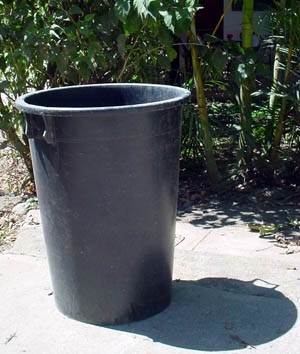 Imagine: 
All the water on the planet = 
150 litre container
THE WORLD’S WATER RESOURCES
150 LITRES
BUT JUST  4 LITRES ARE FRESH !!
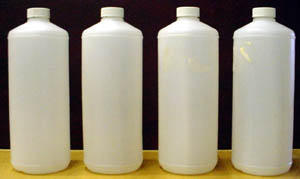 The remaining 146 litres are SEAWATER
Source: Prof Ken Howard, Osaka Cut, 2003
Out of these 4 litres, 3 litres are frozen in the earth’s ice caps and in the permafrost regions, … leaving one lonely litre of freshwater
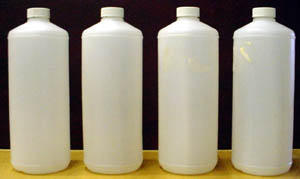 X
X
X
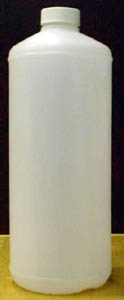 So, 99% of fresh, available water on this planet is GROUNDWATER!!!
It is essential that we protect and manage groundwater resources effectively!
99% GROUNDWATER
Source: Prof Ken Howard, Osaka Cut, 2003
What is an aquifer?
RECHARGE
DISCHARGE
Rainfall
Infiltration
Leakage
Injection
Evaporation
Spring discharge / Seepage  
Base flow
Withdrawal
Lateral inflow
AQUIFER
Outflow
Downward
leakage
Upward
leakage
Rivers vs. Aquifers
Source: Puri, 2002
The key feature of transboundary aquifers is that the flow must cross an international boundary.
Many of these systems may recharge in one country and discharge in another… 
…although local groundwater flow systems can be modified by human activities with impact on the direction of pollution paths
What is a transboundary aquifer?
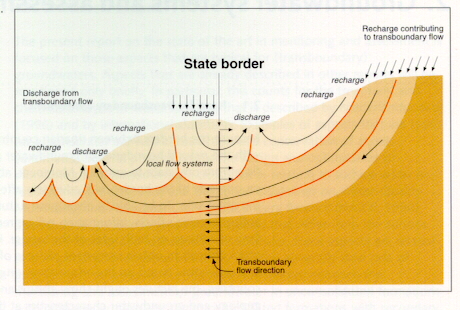 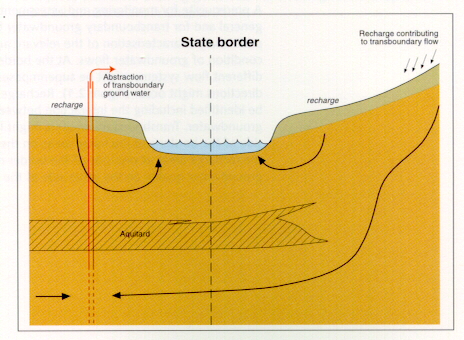 Transboundary rivers vs. transboundary aquifers
Source: Puri, 2002
Transboundary waters governance in Africa
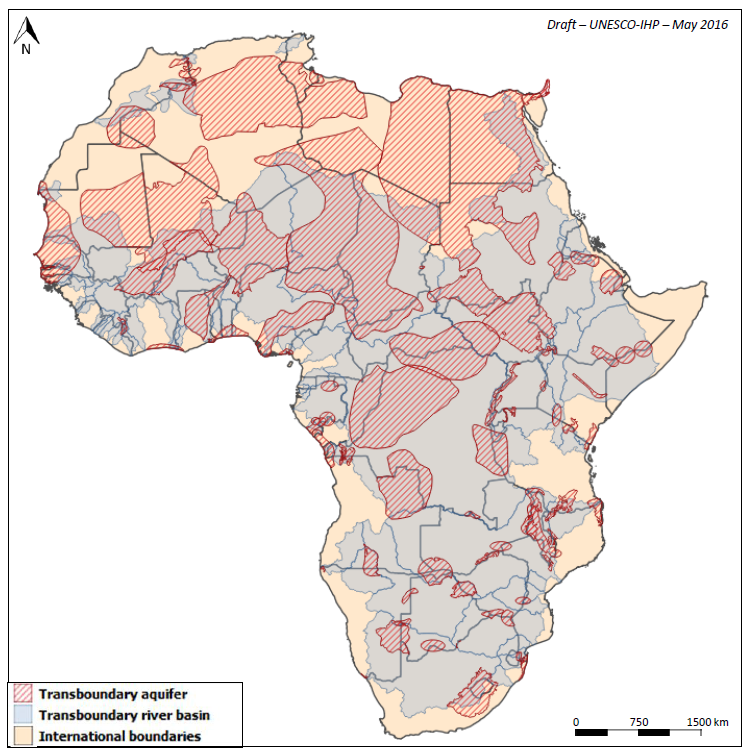 Boundaries of transboundary river basins and transboundary aquifers may differ considerably

Challenge for groundwater governance
Coherent management 
required
Transboundary waters governance in Africa
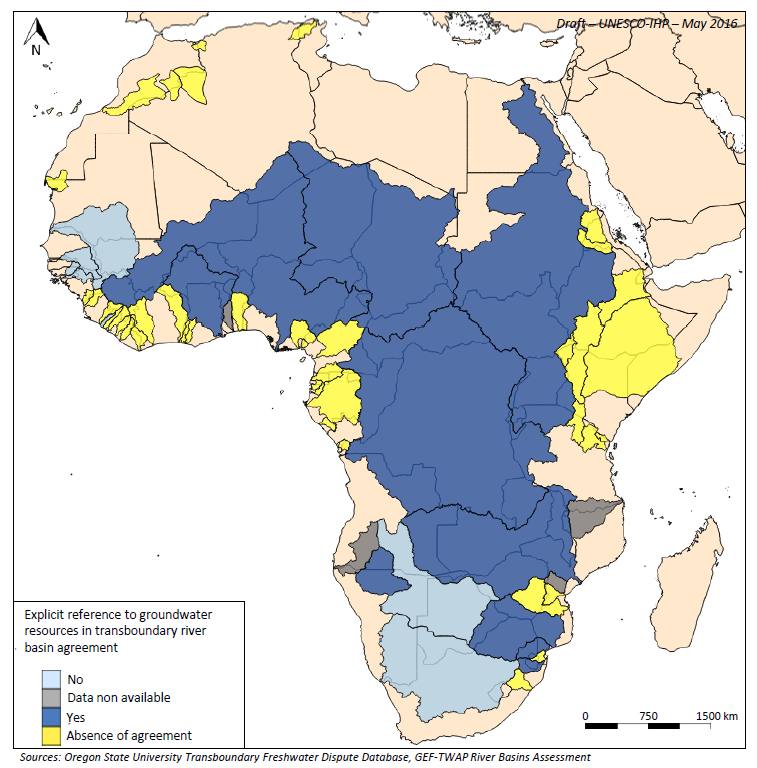 More than 60% of African transboundary river basins do not have an arrangement for water cooperation. 

Out of those having an arrangement, 60% include explicit reference to groundwater resources
International Law and Transboundary aquifers
What is an aquifer?
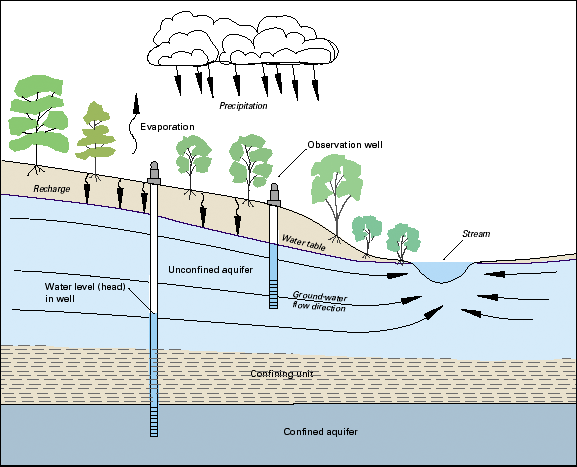 Groundwater in the Water Conventions
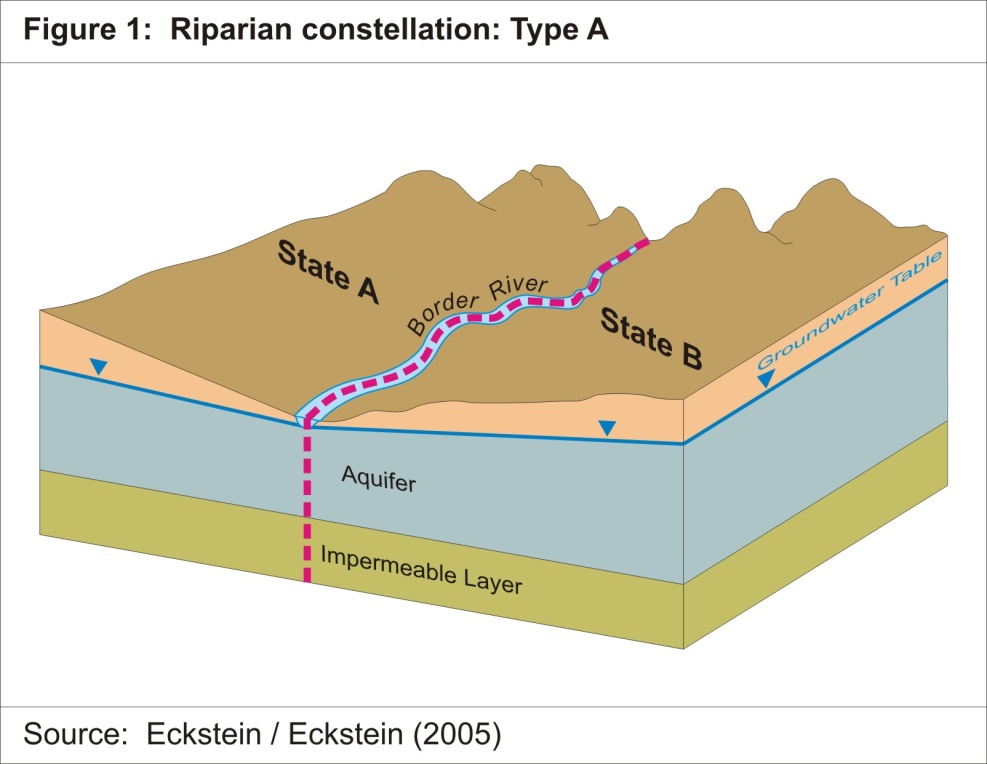 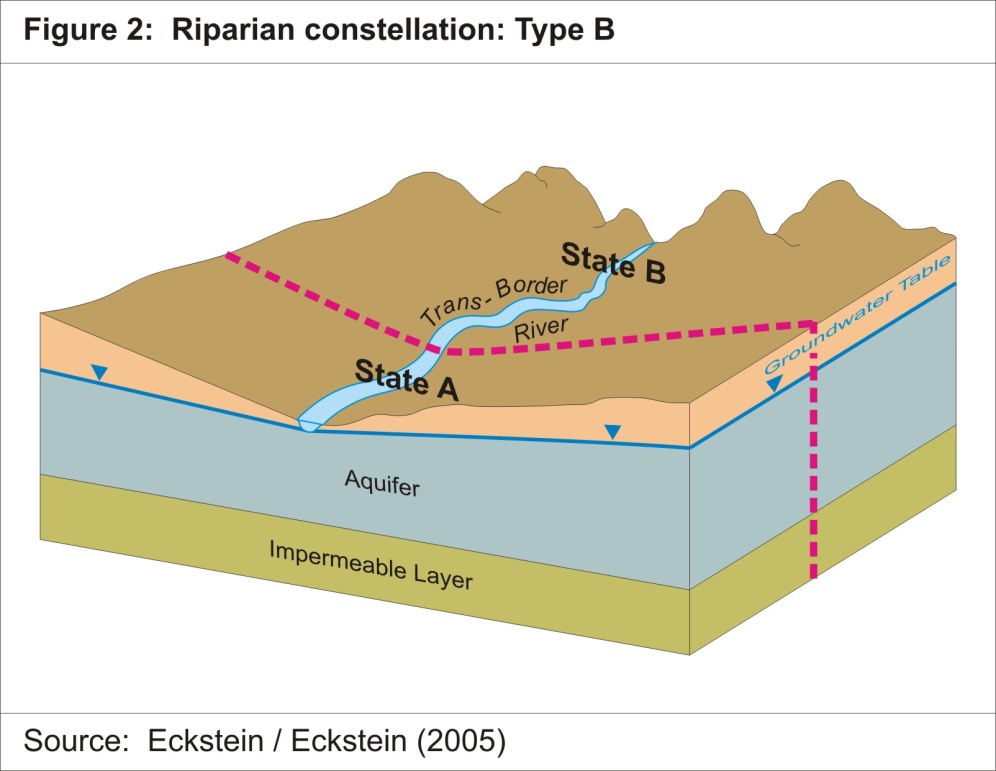 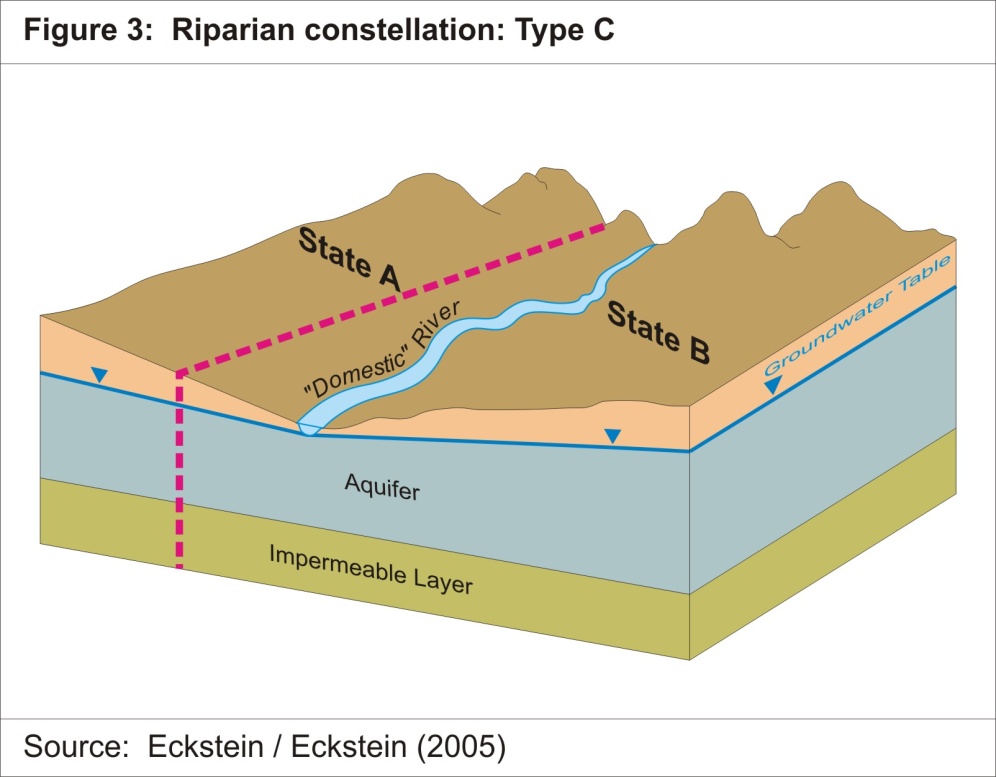 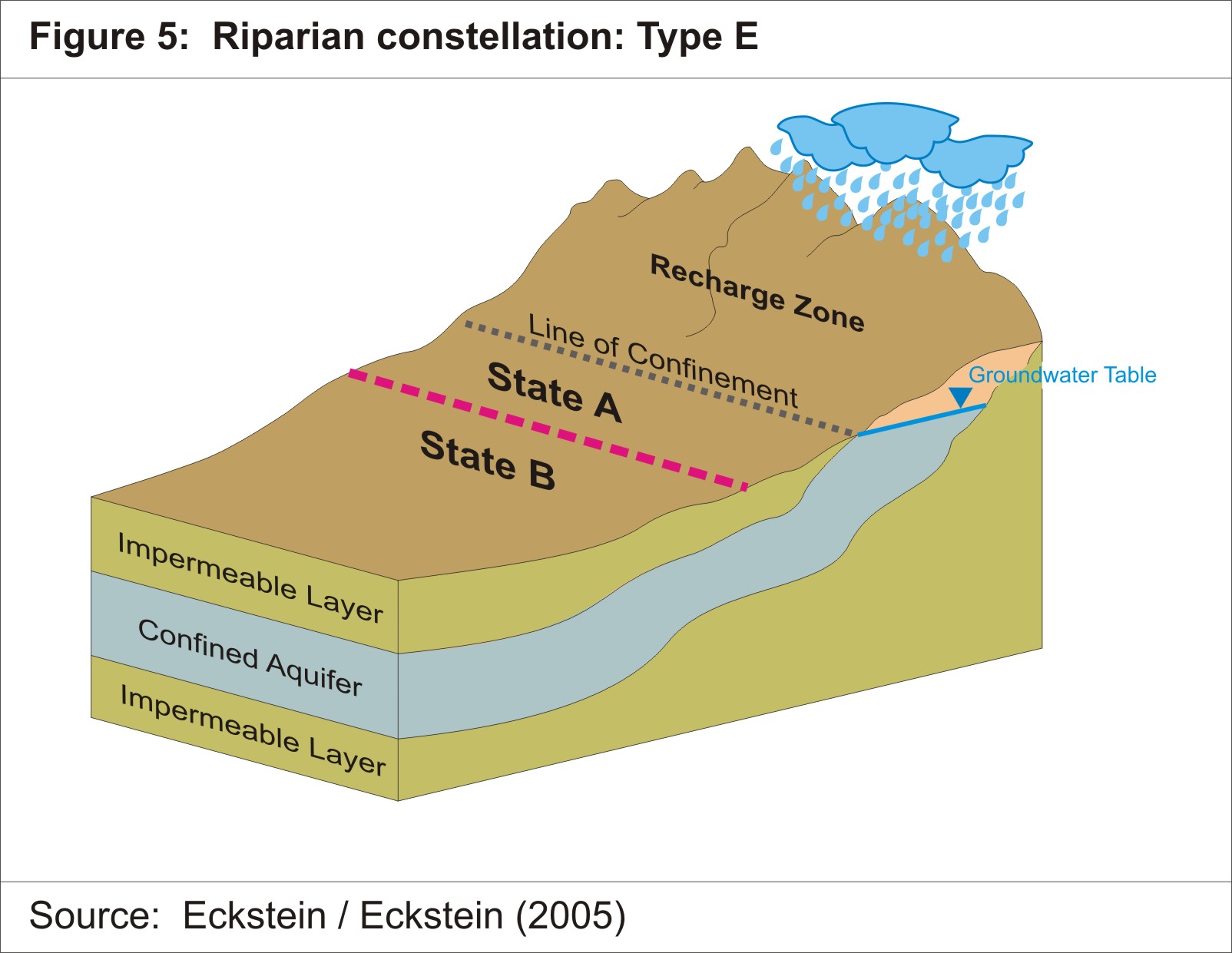 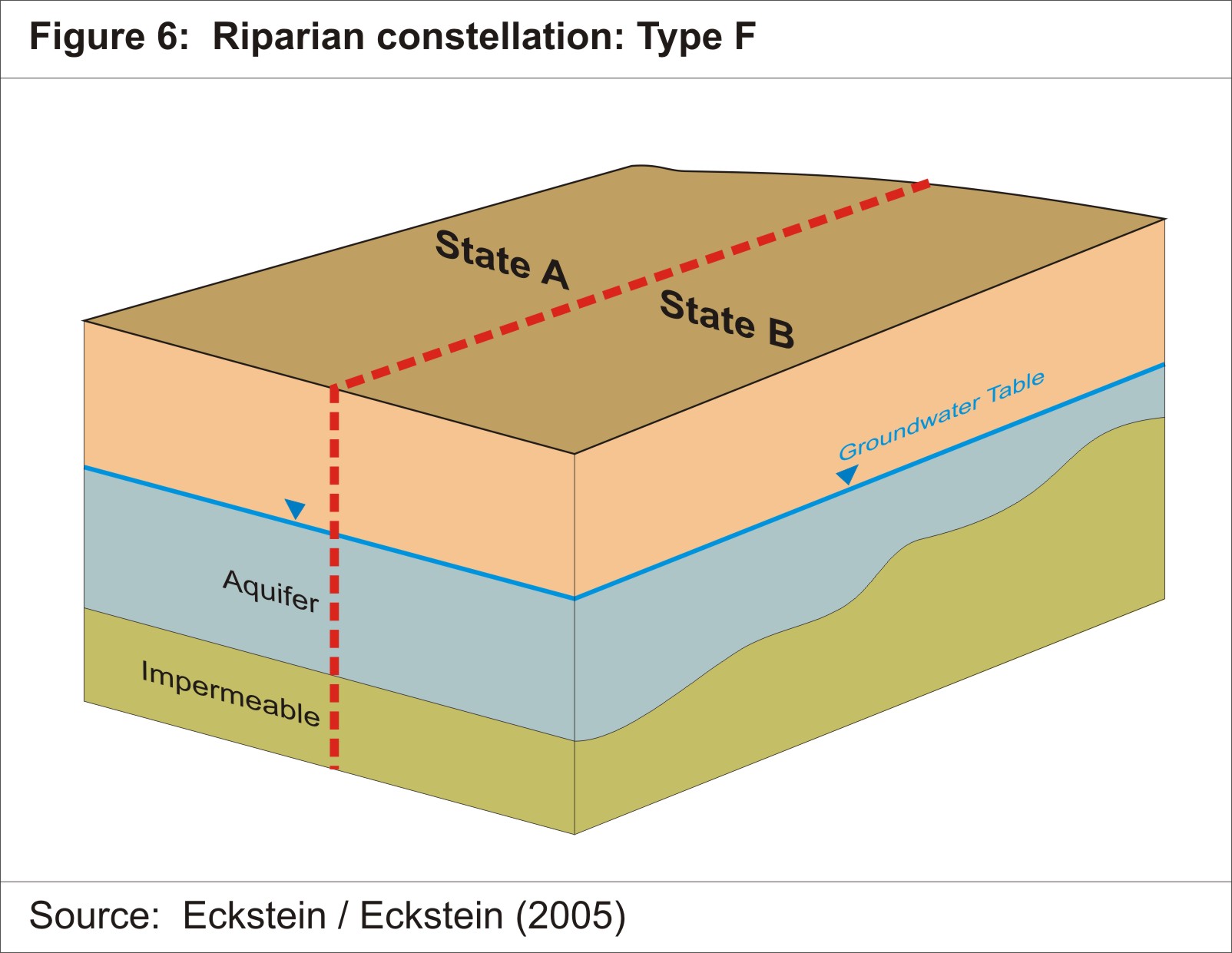 Some conclusions…
Groundwater in the Water Conventions
The Draft Articles on the Law of TBAs
Set of guiding principles (not binding) to complement the widely subscribed-to international law on surface waters.

Result of several years of interdisciplinary work with UNILC lawyers and UNESCO hydrogeology experts aimed at creating a common ground and language.

The Draft Articles have been developed in retrospect, acknowledging that the surface-water focused conventions is inadequate in addressing transboundary groundwater.









presently  UNESCO-IHP provided scientific and technical support to the UN International Law Commission (UNILC)  in the preparation of the 19 Articles on the Law on Transboundary Aquifers, endorsed by the UNGA in 2008.
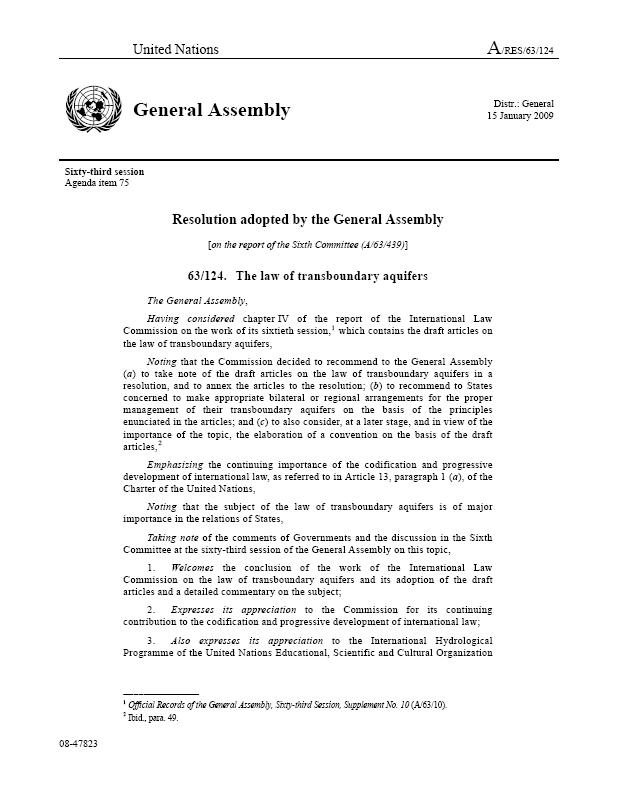 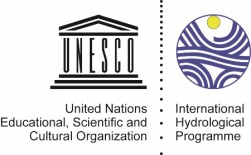 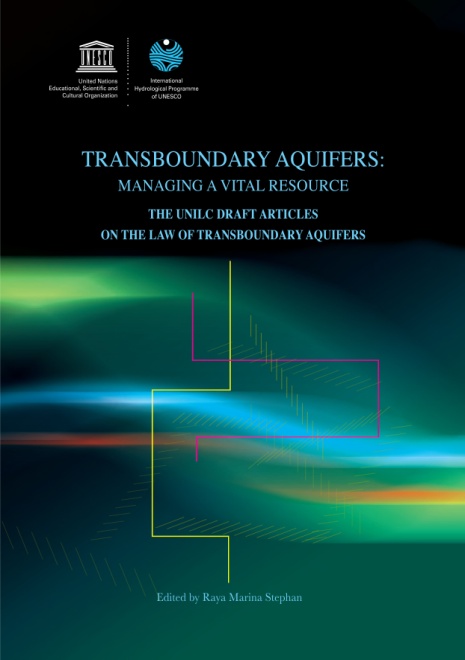 The Draft Articles on the Law of TBAs
19 Articles

Aquifers: “a permeable water bearing geological formation underlain by a less permeable layer and the water contained in the saturated zone of the formation”, UN ILC Draft Articles, art. 2a)


An aquifer consists of two elements:
Underground geological formation (container / the rock)
Natural resources stored underground in the container (groundwater)
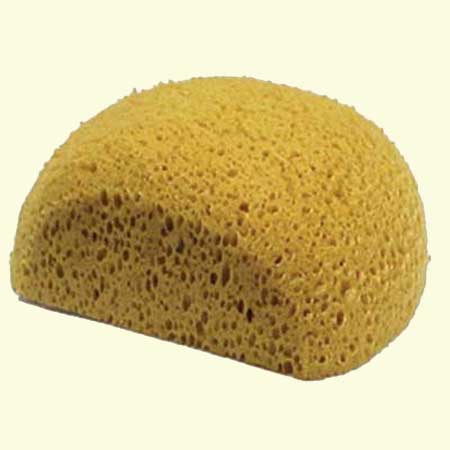 The Draft Articles on the Law of TBAs
Article 4 – provisions for equitable and reasonable utilization of transboundary aquifers
Article 5 – factors relevant to equitable and reasonable utilization
Article 6 – provisions on obligation not to cause significant corss-border harm
Article 11 – recharge and discharge zones
Article 12 – prevention, reduction and control of pollution
Article 15 – planned activities 

Provisions have coincidence with SADC Water Protocol
The importance of the Draft Articles on the Law of TBAs
2010: The Guarani Aquifer Agreement explicitly took into consideration the Draft Articles

2012: UNECE Water Convention Model Provisions (set of model law provisions serving as a guidance for drafting bilateral or multilateral agreements or protocols on transboundary aquifers) was built upon the Draft Articles
Key messages and conclusions
The science associated to the Draft Articles complement the widely subscribed-to international law on surface waters
Key messages and conclusions
INSTRUMENTS ARE COMPLEMENTARY
Thank you!

t.carvalho-resende@unesco.org
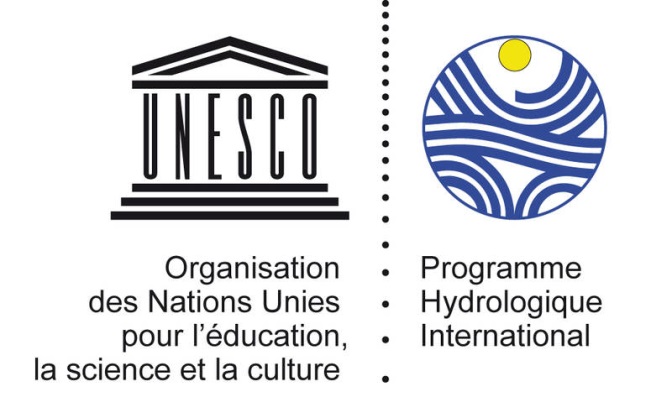